Управление личной эффективностью
Управление личной эффективностью: понятие и составляющие
Лекция 1
Управление личной эффективностью: понятие и составляющие
Понятие  «Эффективность», «личная  эффективность».
Навыки личной эффективности.
Личная эффективность менеджера.
Самоменеджмент как технология эффективной деятельности человека в организации.
Предел и измерение личной эффективности.
Структура GoMAD.
Понятие личной эффективности
Эффективность — это достижение каких-либо определённых результатов с минимально возможными издержками или получение максимально возможного объёма продукции из данного количества ресурсов. 
Также эффективность можно определить как способность делать что-то хорошо, успешно и без потерь.

Личная эффективность - это результативное достижение личных целей. Она позволяет  двигаться из текущего состояния в желаемое и охватывает всю жизнь ( а не только профессиональные области) и не зависит от чужой точки зрения.
Толковый словарь Ожегова дает несколько толкований понятия личная эффективность:
Отдача. То же что и коэффициент полезного действия (КПД);
это способность использовать внутренние и внешние ресурсы для достижения целей;
 способность человека максимально быстро и качественно выполнять определенные задачи;
Производительность;
Способность производить эффект.
Навыки личной эффективности
Навыки личной эффективности - это личные способности, которые можно сознательно развивать, тренировать и улучшать ( чем больше я развиваю свои техники- тем лучших результатов я достигаю).

         Для личной эффективности важны навыки:

Концентрация внимания.
Высокая самоорганизация.
Умение расставлять приоритеты.
Знание и понимание основ тайм менеджмента для специфики своей деятельности ( работы или бизнеса).
Личная эффективность - это способность успевать больше за меньшее время и жить спокойную, при этом наполненную жизнь. Это помогает достигать успеха в  работе, учебе и личной жизни.
Личная эффективность в учебе
Личная эффективность в жизни

Занятие спортом – долгосрочный вклад в здоровье. Чтобы заниматься регулярно, можно начать с упражнений онлайн, это поможет сэкономить время. Личная эффективность здесь проявляется в поиске вариантов, которые с минимальными временными и финансовыми затратами помогут достигать наибольшего результата.
Когда человек осваивает новую профессию, ему важно создать для себя инфраструктуру, которая будет помогать учиться. Нужно разобраться в целях и выделить в расписании конкретные часы для обучения. Чтобы повысить личную эффективность, будет полезно перестроить день таким образом, чтобы время на учебу выпадало в продуктивные часы. Начать можно с утра, пока все спят и никто не отвлекает, или на выходных.
Теория Кови
Современный мыслитель Стивен Кови , в своей книге «Семь привычек высокоэффективных людей» предлагает концепцию двойного создания. Он утверждает, что любое целенаправленное действие человек создает дважды: первый раз в своем воображении, а второй раз уже в материальной реальности, то есть фактически выполняет это действие. 
По его теории эффективное мышление проявляется в действиях, которые отличаются организованностью, основанной на четком планировании. «Лично эффективные» люди умеют организовывать как себя, так и окружающих, максимально используя все таланты и способности партнеров.
Структура Go MAD
Британский ученый и коуч Энди Гилберт (Andy Gilbert) представил структуру личной эффективности под названием Go MAD: сокращение английской фразы «Go MAD A Difference»,  перевод которой « Пойди и создай разницу».
Группа исследователей обнаружила, что высокоэффективные люди обязательно имеют весомую причину, благодаря которой то или иное действие имеет для них смысл, т.е. благодаря наличию причины достижение целей происходит осознанно и с мотивацией. 
Достаточно важная причина, подкрепленная верой в себя, подталкивает человека поставить значимую цель, которую затем он превращает в конкретный план действий, составленный естественно, с учетом приоритетов.
Все свершения, которые оставили глубокий след в истории человечества, были содеяны не одним человеком, а группой людей, объединенных одной целью.
Ответственность -  отличается от остальных элементов тем, что он связан со всеми элементами. Ответственные люди помнят о причине, ради которой они начали действовать, в случае неудач они восстанавливают веру в себя и держат в фокусе цель.
Седьмой элемент – действие, результат взаимодействия предыдуших элементов.
Структура Go MAD
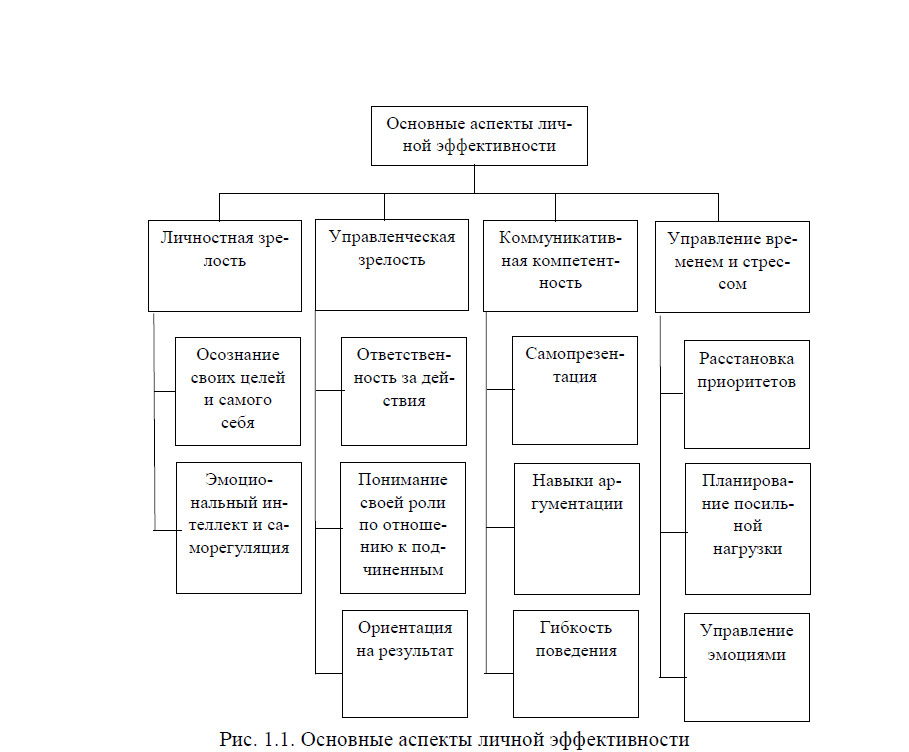 Навыки личной эффективности - это личные способности, которые можно сознательно развивать, тренировать и улучшать. Чем больше я развиваю свои техники,  тем лучших результатов я добиваюсь
Концентрация внимания.( Организация личных дел. Концентрируем свои мысли на своих намерениях, независимо от внешних раздражителей. Используем навык  удержания «ментального фокуса» на своих целях, думаем о них в любое свободное время, записываем их и вешаем на видное место, часто перечитываем список своих намерений, находим единомышленников, которые помогают помнить о том, чего я хочу). 
Высокая самоорганизация.
Умение расставлять приоритеты.
Знание и понимание основ тайм менеджмента для специфики своей деятельности (работы или бизнеса). ( Планирование. Записанный план. Список конкретных шагов. Мотивы. Исполнение планов. Получай удовольствие от исполнения реального плана.)
Предел и измерение личной эффективности
Как измерить личную эффективность: спросить себя «Насколько хорошо я знаю свои цели и продуктивно достигаю их в настоящий момент». И после этого честно дать ответ: например число по десятибалльной шкале. Идея в том, чтобы честно дать себе ответ-в какой точке отсчета ты находишься и дать оценку самому себе.
Предела личной эффективности у человека не существует.
Смысл личной эффективности в достижении целей: переходе от текущего состояния к желаемому. Личная эффективность описывает скорость достижения целей, скорость этого перехода.  Моментальный переход от текущего состояния к желаемому показывает наивысшую личную эффективность,  которая означает жить здесь и сейчас и получать от этого удовольствие.
Обзор литературы по теме
Стивен Р. Кови «Семь привычек высокоэффективных людей», книга переведена на 33 языка, продано более 12 мил. экземпляров.
Стивен предлагает семь принципов, которые называет «навыками» ( а не «привычками», ибо навыки можно развивать:
1. Будьте проактивными ( не будьте рабом обстоятельств, сами творите свою судьбу)
2. Начинайте, представляя конечную цель,
3. Сначала делайте то, что необходимо делать сначала ( важные дела делайте в первую очередь)
4. Думайте в духе «выиграл / выиграл» (стремитесь к взаимовыгодности)
5. Сначала стремитесь понять, потом  - быть понятым
6. Достигайте синергии ( стремитесь к творческому взаимодействию)
7. Затачивайте пилу ( постоянно совершенствуйтесь)
Кови Стивен Р., Меррилл Ребекка, Меррилл Роджер «Главное внимание – главным вещам : Жить, любить, учиться и оставить наследие»
Авторы предлагают поистене революционные подходы к организации времени, помогающие преодолеть наркотическую зависимость от срочности и делать в первую очередь самые важные дела.
       Дэвид Аллен « Готовность ко всему. 52 принципа продуктивности для работы и жизни» 
Принципы,  комментарии и эссе описанные в книге формируют основу, которые представляют собой подсказки и хитрости, «как работать с делами».